Informal document GRVA-16-2516th GRVA, 22-26 May 2023
Provisional agenda item 11
Submitted by the expert
from Norway
Vehicle stability systems and tyre explosionSafety recommendation fromNorwegian Safety Investigation Authority (NSIA)
By Norwegian Public Road Administration
Link to report summary:
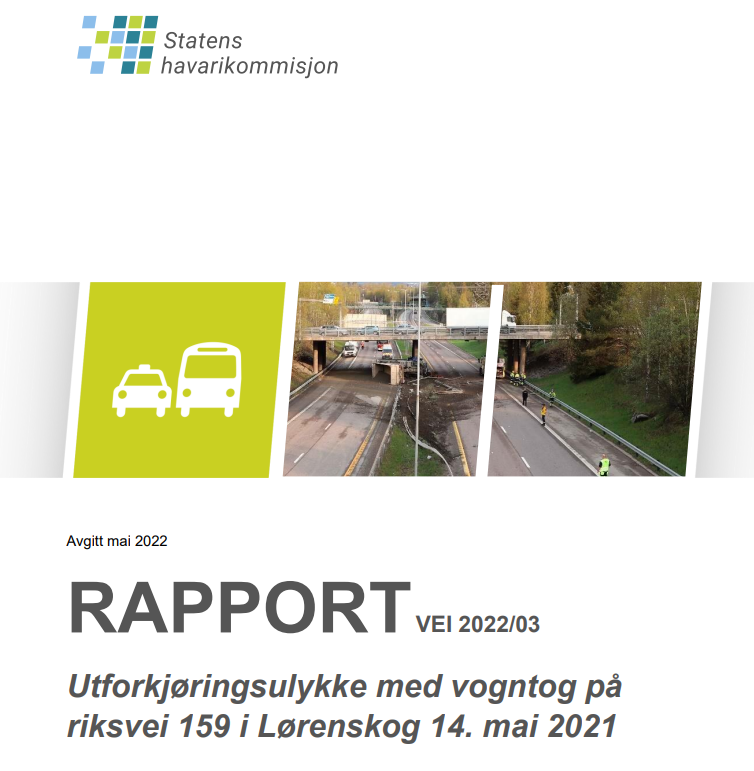 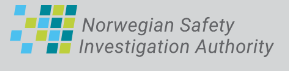 Report on run-off-the-road accident on the RV 159 road in Lørenskog on 14 May 2021 | nsia
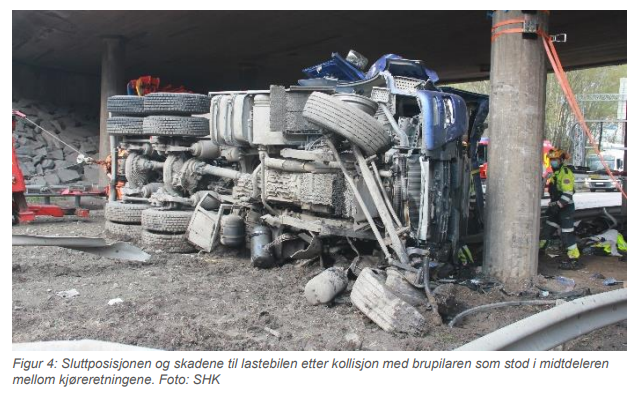 Exploded tyre
18.03.2022
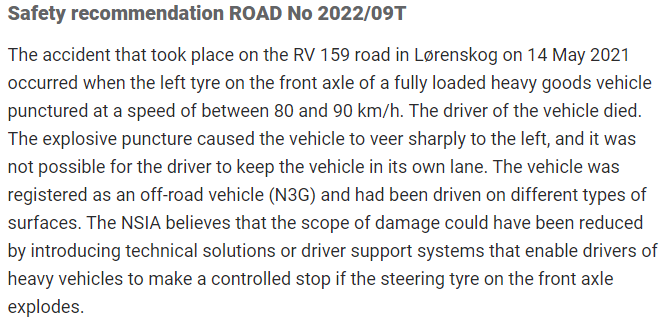 18.03.2022
Can vehicle stability be supported by emergency systems after a tire explosion?Is ESC or ESF active after a tire explosion?From Reg. 79:
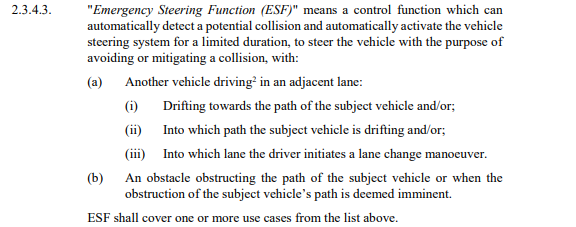 18.03.2022
Can vehicle stability be supported by emergency systems after a tire explosion?Could MRM or EM support vehicle stability after  a tire explosion?From Reg. 157
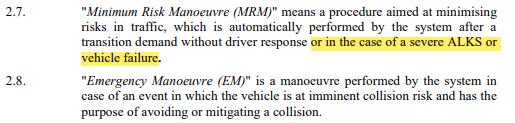 18.03.2022